Understanding Institutional Change
YPAR Groups
Reflect in Process Journal
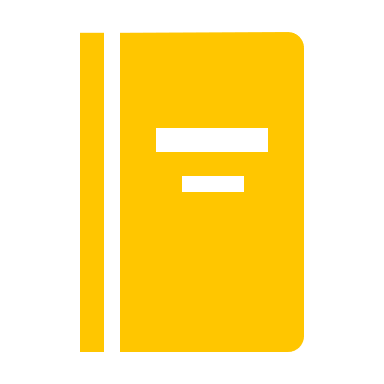 Changemaker & Changestopper
We are going to look at how our actions can change institutions instead of blaming the people impacted by these institutions.
We’ll look at 2 kinds of people:
The Changemaker
The Changestopper
Changemaker & Changestopper
Most of us move back and forth between these two types of people.
Skits:
4 volunteers for first one
4 volunteers for second one
Role Play
Complete the questions on the sheet, prepare a skit to demonstrate Changemakers and Changestoppers, and be prepared to discuss the answers to the questions
Discuss
After each skit discuss:
How did the Changestopper see the problem?
How did the Changemaker see the problem?
What institution did they connect it to?
Are there other institutions that this problem could be connected to?
According to the Changestopper, what is the cause of this problem?
According to the Changemaker, what is the cause of this problem?
For each person, how would they try to solve this problem?
Discuss
Summary
Victim-blaming is common in our society. 
It’s easier to blame someone for the circumstances because then it doesn’t affect us and we don’t have to do anything about it. It’s easy to say “Work harder” or “I made it, why can’t you?” This fits with our dominant culture’s belief in the American Dream. 
But, once we look at the root of the problem, we can see that there is a deeper cause, a fundamental problem that must be solved if we want the system to be different for everyone.
Activity: Connecting to the Research Issue
Activity: Connecting to the Research Issue
For example, if your issue was the impacts of trauma on young people, when a student seems to exhibit signs that might be a response to trauma, a Changestopper might look to actions related to increasing the punishment for those behaviors, a Changemaker might do one of many things — lead an assembly on trauma and how trauma impacts youth, a campaign to share information to teachers about the signs of trauma in youth, or a close look at young people’s thoughts about response to trauma.
Activity: Connecting to the Research Issue
Reflect:
What did the Changemakers see as the root causes? 
What types of actions did they come up with? 
Were all of them creating institutional change?
Summary
Just because change is not victim-blaming doesn’t make it institutional. It’s possible to create change that helps individuals but does not change the conditions that create the problem — in fact, many organizations take actions that are not institutional. 
For this research question, we want to make sure to take actions that lead toward institutional change, even while helping those most impacted by this problem.
Reflect in Process Journal
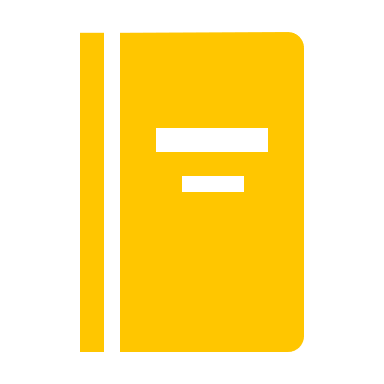 Which change that you heard today do you like the best?
What about it do you like?
How likely is it to change the conditions at our school?